Finding Your Focus
A Writing Center workshop
Newsflash: You are not the focus of your paper. The assignment is your focus. Your only job is to write what is relevant and what you can support.
The Writing Process
1. Brainstorming (Inventing & Collecting)(Prewriting & research)
2. Organizing (Outlining)
3. Drafting (First time in paragraph form)
4. Revising (Editing: adding, cutting, moving)
5. Proofreading(Checking grammar, spelling, etc.)
Finding you focus: The writing process. (n.d.). Retrieved from https://hcc.instructure.com/courses/41880/files/1959066/download?wrap=1
[Speaker Notes: Rationale:  This slide previews the five steps of the writing process.  Each element forms a part of a successful writing experience.  

Key Concept:  The facilitator may explain that the writing process is not necessarily sequential--a linear path from invention to proofreading.  Writers may generate a topic, collect some information, organize their notes, go back and collect more information, invent subtopics for their work, go back to organization, etc.  The writing process is recursive--it often requires going back and forth between steps to create the strongest work possible.  Knowing these steps and strategies, however, can be a great help to writers who struggle with their work.]
Step One: Know and Understand the Assignment
1. Read the assignment sheet. Ask your instructor questions if you don’t understand any part of it.
2. Questions you should ask:
How long should this assignment be?
How many sources should I use? Also, am I limited in the types of sources I am allowed to use?
What are the formatting requirements (i.e. font, spacing, margins)?
When is the assignment due?
3. Determine the purpose of the assignment and how it relates to the themes and objectives of the course.
Purpose
Know your purpose for writing
What is the point you want to make? 
This may take research
Be as specific as possible
Only include information that supports the focus
Topic Selection – The Broad View
Determines the direction of your paper.
Generally follows the direction of the topics/theories learned in class. 
Determine the Key Factor 

There are typically two types of assignments:
Instructor Directed (Instructor selects the assignment for students)
Student Directed (Students select their own topic)
Instructor Topic Selection
When your instructor selects a topic for you, remember the following:
Compose a cohesive essay that flows smoothly from one topic to the next. Do not merely answer questions.
Do not rely on the internet: utilize a variety of print and digital sources.
Do more than present information. Make meaning of the material for your audience.
Meet with your instructor during office hours to gain his/her perspective.
Student Topic Selection
Student Topic Selection can be tricky. 
Avoid pitfalls by: 
Researching topics of interest. 
Focusing on topics that meet the instructor’s requirements.
Asking questions when you need assistance.
Reviewing your selected topic with your professor before proceeding.
Staying away from topics that have been overdone (e.g. abortion, gun control, death penalty, drug legalization)
Step Two: Brainstorming/Idea Mapping
Write down all ideas that come to mind that can fulfill the requirements of the paper
Choose a couple of those topics and write down the key points you would use
Choose the topic that interests you most
Other Methods
Freewrite: Take a sheet of paper and write down everything you know about the topic
The Four A’s: Agree, Argue, Assumptions, Aspire to know
Journalistic Questions: Who? What? Where? When? Why? How?
Pro/Con List: List the benefits or positive aspects of the assignment alongside the detriments or negative aspects
Webbing: Write the main topic in the center of the page. Move out from the center and jot down words and phrases you associate with the main topic
Venn Diagram (For compare/contrast papers): Use two circles to represent two different topics and determine where they overlap
Step Three: Create an Outline
Use an outline to make sure that you stay focused throughout your paper
This does not need to be formal
It can guide through your paragraphs and help you transition
Everything in the body will support the focus statement
Thesis Statement
Develop a thesis statement
 Include all of your key points in one or two concise sentences
Let your reader know where your paper is leading
Do not confuse a thesis statement with a purpose statement (ex.: The purpose of this paper is to . . .) or a research statement (ex.: In this paper I will . . . )
Learning to Read Critically
Purpose
To demonstrate your knowledge of a subject.
To familiarize yourself with various methods and styles of discourse.
To evaluate the validity of an individual’s claims.
To form judgments about the text and understand it.
What is critical reading?
Reading
Critical reading
Absorbing/Understanding
What is the text communicating?
Taking for granted the text is right?
Restating/Summarizing
Analyzing/Interpreting/Evaluating
How does the text work?
Arguing against the text
Interpreting/Evaluating
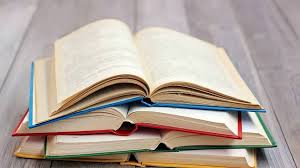 How to Annotate
Start reading
Highlight/underline passages you feel convey the central idea of the text
Circle words and phrases you do not understand; look them up in a dictionary; jot down their definition
Use symbols: stars, exclamation points, question marks, etc.
Write a brief summary of the key points of each chapter/section
How to Annotate (Cont.)
Use the inside of the book cover to note pages where vital information can be found (reverse index)
Make at least 3 annotations per page
Be consistent
Resist the urge to highlight everything
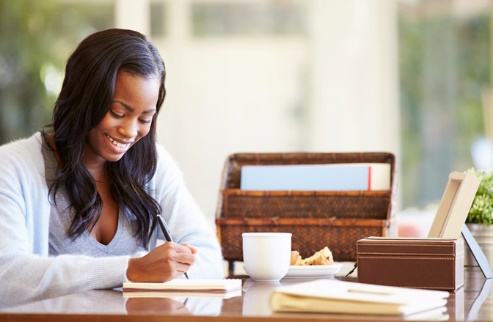 Strategies
Read the introduction and conclusion thoroughly.  Can you identify the author’s thesis?
What is each paragraph’s topic sentence?
Identity the form of the book (How many chapters?  What are their titles?  What language is being used?  What tone?)
Process
There are three steps in the process of reading critically
Step 1: Analysis
The act of discovering patterns within a text.
Step 2: Interpretation
The act of applying meaning to the patterns uncovered.
Step 3: Evaluation
The act of judging the text as a whole.
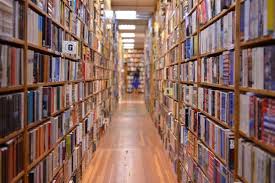 Analysis
Questions to ask during your analysis
What is the text’s thesis?
What are the support points for the author’s thesis?
What is the author’s evidence to prove their support?
What kind of persuasion is the author utilizing?
 (pathos, logos, ethos)
What kind of rhetorical strategies are being used? 
(definition, explanation, argumentation, narration, etc.)
How is the argument organized? 
(chronological, spatial, from cause to effect, from similarity to different, etc.)
What kind of resources are being utilized?
Interpretation
Questions to ask while interpreting
What types of reasonings are employed?
 (historical, political, scientific, psychological, philosophical, etc.)
What kind of theoretical approach is being used?
What is being implied within the text?
What is the text’s perspective? Are there perspectives being ignored?
Is my viewpoint of this text biased?
Evaluation
Questions to ask when evaluating
Is the argument valid?
Are the main points supported?
Are the examples legit?
Are the sources credible?
Is the thesis logically persuading?
Does the argument support the discipline?
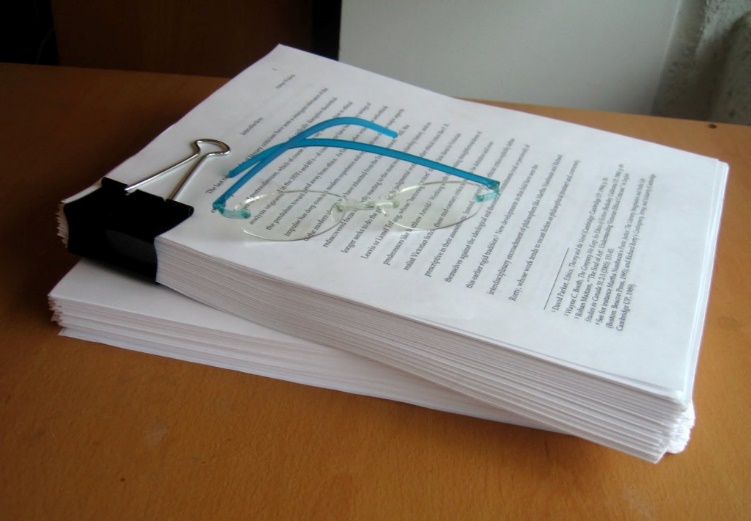 Works Cited and Consulted
Waterloo Student Success Office. (n.d.). Read critically. 	Retrieved from https://uwaterloo.ca/student-	success/sites/ca.student-	success/files/uploads/files/TipSheet_ReadCritically.pdf